тема
Развитие психических процессов посредством дыхательно-динамических упражнений
Цель: разностороннее развитие психофизического состояния ребенка, его интеллекта, кругозора, речи, моторики, дыхания.
Актуальность: Речь детей развивается лучше при условии высокой двигательной активности ребенка. С другой стороны, формирование движений происходит при участии речи.  В настоящее время ощущается дефицит сенсорного воспитания детей, когда гораздо более важным считается обучить ребенка грамоте, счету. С нейропсихологической точки зрения, тенденция ранней стимуляции функции чтения, письма, счета обедняет правополушарный нервно-психический потенциал ребенка, столь необходимый для его гармоничного развития и, главное, приводит к потерям, невосполнимым в будущем. 
Актуальность развития психических процессов посредством дыхательно-динамических упражнений заключается в том, что  они способствуют  развитию координации, общей и тонкой произвольной моторики. С помощью стихотворной ритмической речи присутствующей в этих упражнениях вырабатывается правильный темп речи, ритм дыхания, развиваются речевой слух, речевая память.
Направления работы
А)  работа с детьми
Б) работа с родителями
В) обогащение развивающей среды
Виды работы с детьми
Дыхательные упражнения
Динамические паузы (физкультминутки, речь + движение)
Кинезиологические  упражнения
Развитие мелкой моторики
Работа с родителями
Консультации
Практикумы
памятки
Развивающая среда
Пополнение  коррекционного уголка дидактическим материалом
Приложение
Дыхательные упражнения
Учитывая факт, что ряд речевых нарушений имеет в своей симптоматике синдром нарушения физиологического и речевого дыхания, работа по преодолению нарушений речи носит комплексный характер и включает в себя «постановку» правильного физиологического и речевого дыхания. Для этого используются статические и динамические дыхательные упражнения, направленные на выработку умения дышать носом, на развитие ротового выдоха, умения дифференцировать носовой и ротовой выдох, рационально использовать выдох в момент произнесения звуков, слогов, слов, фраз.
В рамках теории деятельности в логопедической работе широко используется игровой метод, который предполагает использование различных игр, упражнений игрового характера в сочетании с другими приемами: показом, пояснением, указаниями и вопросами.
Выполнение дыхательных упражнений в игровой форме вызывает у ребенка положительный эмоциональный настрой, снимает напряжение и способствует формированию практических умений. Ребенок, занимаясь дыхательной гимнастикой, попадет в особый микромир сказок, песен, игр, стихов. К тому же дыхательные упражнения приурочены к теме занятия.
Примеры дыхательных упражнений
Упражнение на дыхание  <<Бабочка>>
 Бабочку привязать на нитку:  
 Бабочка-коробочка,                                       
Полети на облачко,
Там твои детки - на березовой ветке!
Затем взрослый предлагает ребенку подуть на бабочку, << чтобы она полетела>>. Ребенок должен сделать длительный плавный выдох
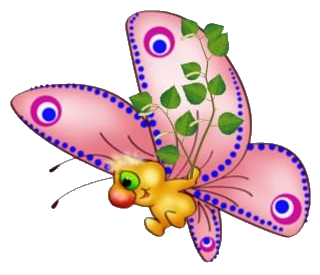 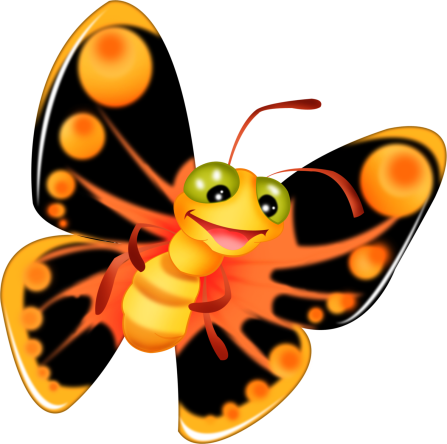 Дыхательное  упражнение "Осенние листья"
Дует легкий ветерок –Ш-ш-ш! Ш-ш-ш!И качает так листок –Ш-ш-ш! Ш-ш-ш!Дует сильный ветерок –Ш-ш-ш! Ш-ш-ш!И качает так листок –Ш-ш-ш! Ш-ш-ш!Осенние листочки на веточках висят,Осенние листочки детям говорят –Рябиновые: А-а-а!Осиновые: И-и-и!Кленовые: О-о-о!Дубовые: У-у-у!
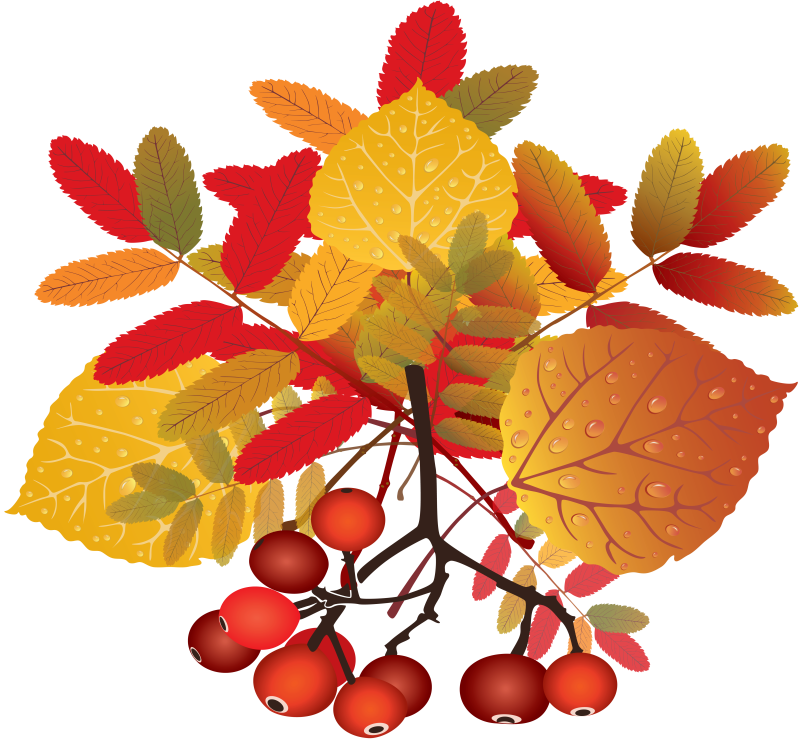 Дыхательное упражнение «Ежик»
После активного вдоха через нос ребята на выдохе произносят  «пых-пых...», энергично работая мышцами живота. 
Педагог. А вот и второй ежик вылез из своей норки.
Встретил в чаще еж ежа.
Как погода, еж?
Свежа.
И пошли домой дрожа, съежась, сгорбясь, два ежа. 
Чтобы ежата не замерзли, ежик сшил им на ножки теплые сапожки.
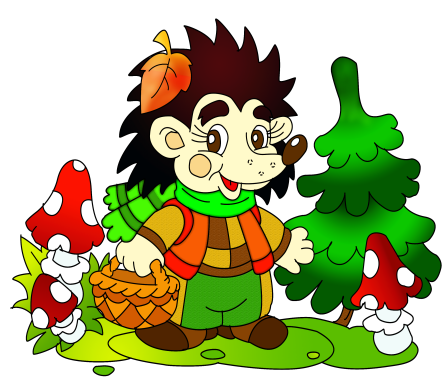 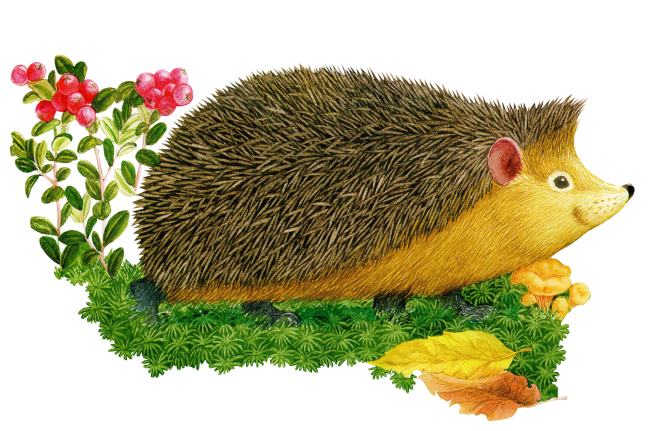 Приложение
Динамические паузы
Динамические паузы  выполняют следующие функции:
1.Релаксационная функция – снимают напряжение, вызванное  утомлением;
2.Коммуникативная функция – объединяют детей в группы, способствуют сплочению детского коллектива;
3.Воспитательная функция – формируют моральные и нравственные качества;
4.Обучающая функция – дают новые знания, умения, навыки ;
5.Развивающая функция – развивают пространственные представления, речь, внимание, память, мышление.
Физиологическая сущность динамической паузы — переключение на новый вид деятельности, активный отдых. 
     Динамическая пауза проводится под руководством взрослого. Используются подвижные игры, игры спортивного характера в зависимости от времени года. Свобода и самостоятельность двигательной активности детей в ходе динамической паузы  обязательно продумывается и планируется педагогом заранее. Игровое содержание динамической паузы должно соответствовать возрастным особенностям и интересам дошкольников.
Динамические паузы
« Домашние животные»
Наша-то хозяюшка сметлива была
(идут по кругу)
Всем в избе работу к празднику дала:
Чашечку собачка моет язычком,        
(ладони « чашечкой» и «лижут» язычком)
Хрюшка собирает крошки под окном.  
(присели и ритмично покачивают головой)
Под столом котище лапою скребёт,    
(стоя машут рукой  к себе)
Половичку козочка веничком метёт.
(« метут» пол)
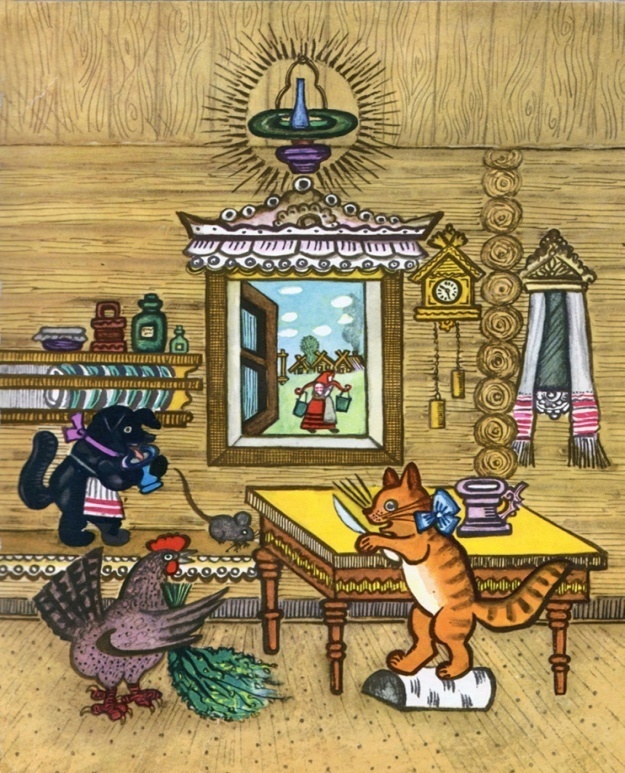 На  дворе у нас мороз
На дворе у нас мороз.                          Дети хлопают себя ладонями                                                                                          Чтобы носик не замерз,                       по плечам  и   топают ногами/Надо ножками потопатьИ ладошками похлопать.С неба падают снежинки,                       Дети поднимают руки над головой и делают Как на сказочной картинке.                    хватательные движения, словно ловят снежинки.Будем их ловить рукамиИ покажем дома маме.А вокруг лежат сугробы,                       Потягивания — руки в стороны.Снегом замело дороги.Не завязнуть в поле чтобы,                   Ходьба на месте с высоким подниманием колен.Поднимаем выше ноги.Мы идем, идем, идем                            Ходьба на месте.И к себе приходим в дом.                     Дети садятся на свои места.
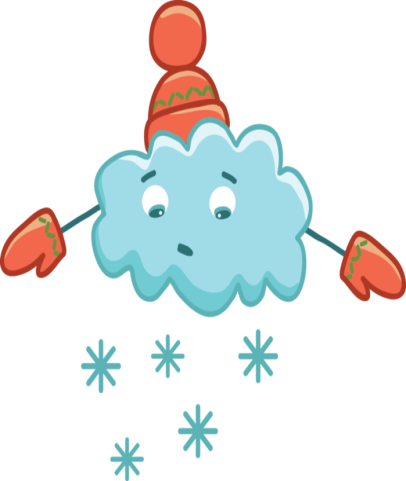 Варим кашу
"ВАРИМ КАШУ".
 Цель: развивать фонационный (озвученный) выдох, умение действовать в коллективе.
 Оборудование: детские стулья, поставленные в виде круга.
 Дети с педагогом договариваются варить кашу и распределяют "роли": молоко, сахар, крупа, соль. На слова:
Раз, два, три,
Горшочек, вари!
 ("Продукты" поочередно входят в круг - "горшочек").
Каша варится.
 (Дети , выпячивая живот и набирая воздуха в грудь делают вдох, опуская грудь и втягивая живот - выдох и произносят: "Ш-Ш-Ш").
Огонь прибавляют.
 (Дети произносят: "Ш-Ш-Ш" в убыстренном темпе).
Раз, два, три,
Горшочек, не вари!
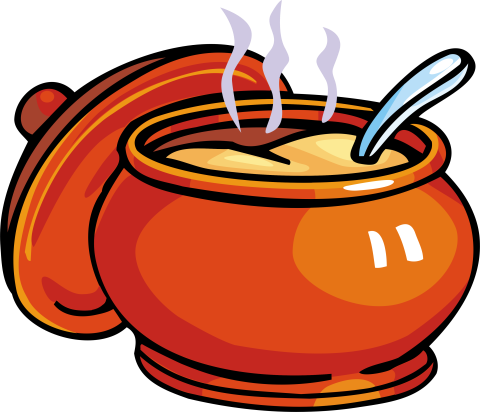 Консультации для воспитателей
Приспособления для развития дыхания
Практикум для родителей